Research Projects
May 15, 2015
Micronutrient Response in Winter Wheat
Rates – current industry recommendations
Soil and Foliar Applied
Boron, Chlorine, Copper, Zinc
Calcium – Foliar only
NDVI, Soil, Tissue, Yield
4 site-years of data
Preliminary results
 no response to micros
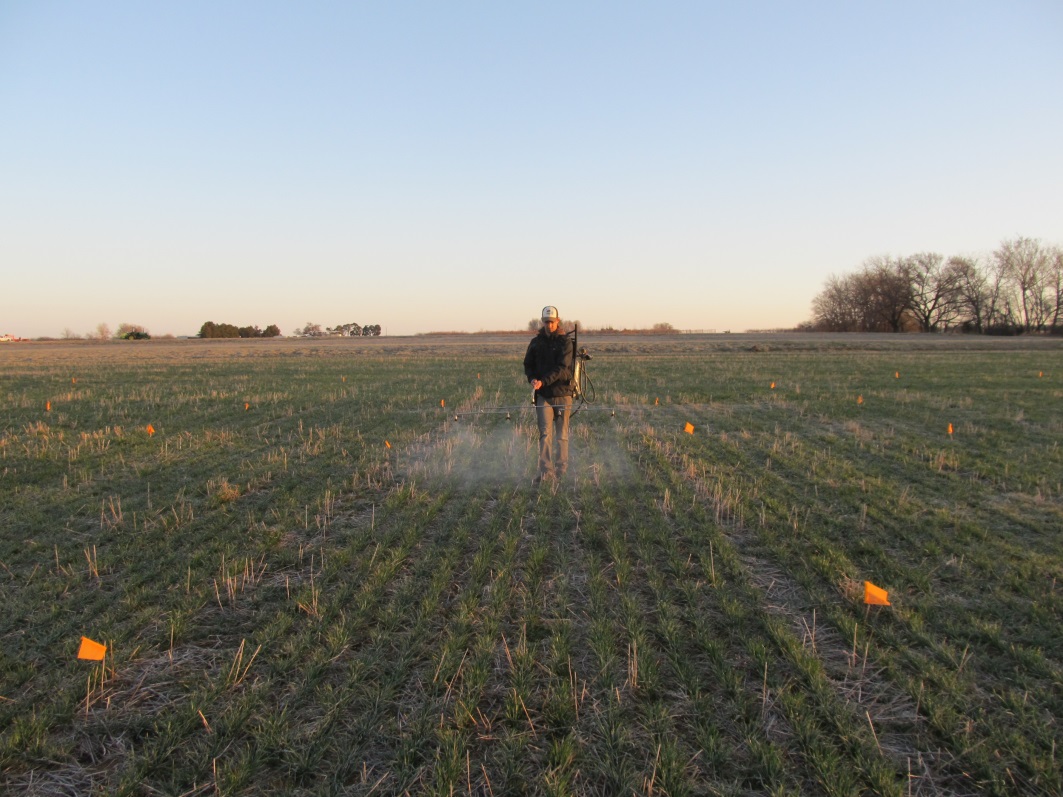 Effect of Soil Moisture  at  Planting  on Wheat Seed Density, and Nitrogen Rate
Preplant and early season irrigation
Seeding Rates – 40, 60 and 100 lbs seed/ac
N rates – 0, 60, 120 lb N/ac
Stand counts, head counts, NDVI, midseason biomass, final total biomass, grain yield
Foliar N
Hollow Stem – 0, 40, 80, and 120 lbs N/ac
Flag Leaf – 40 lbs N/ac
Pre and post application NDVI, grain yield
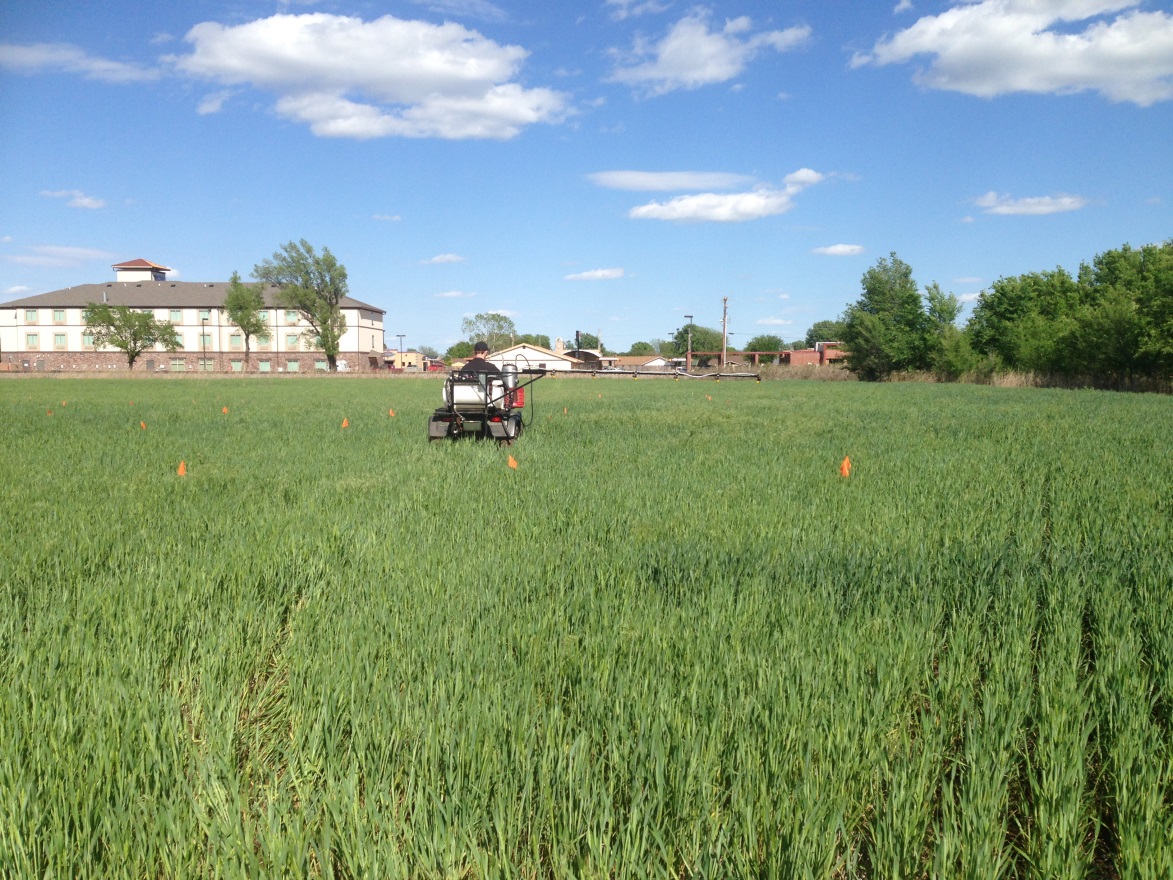 Residual N Effect Following Failed Crop (Wheat and Sorghum)
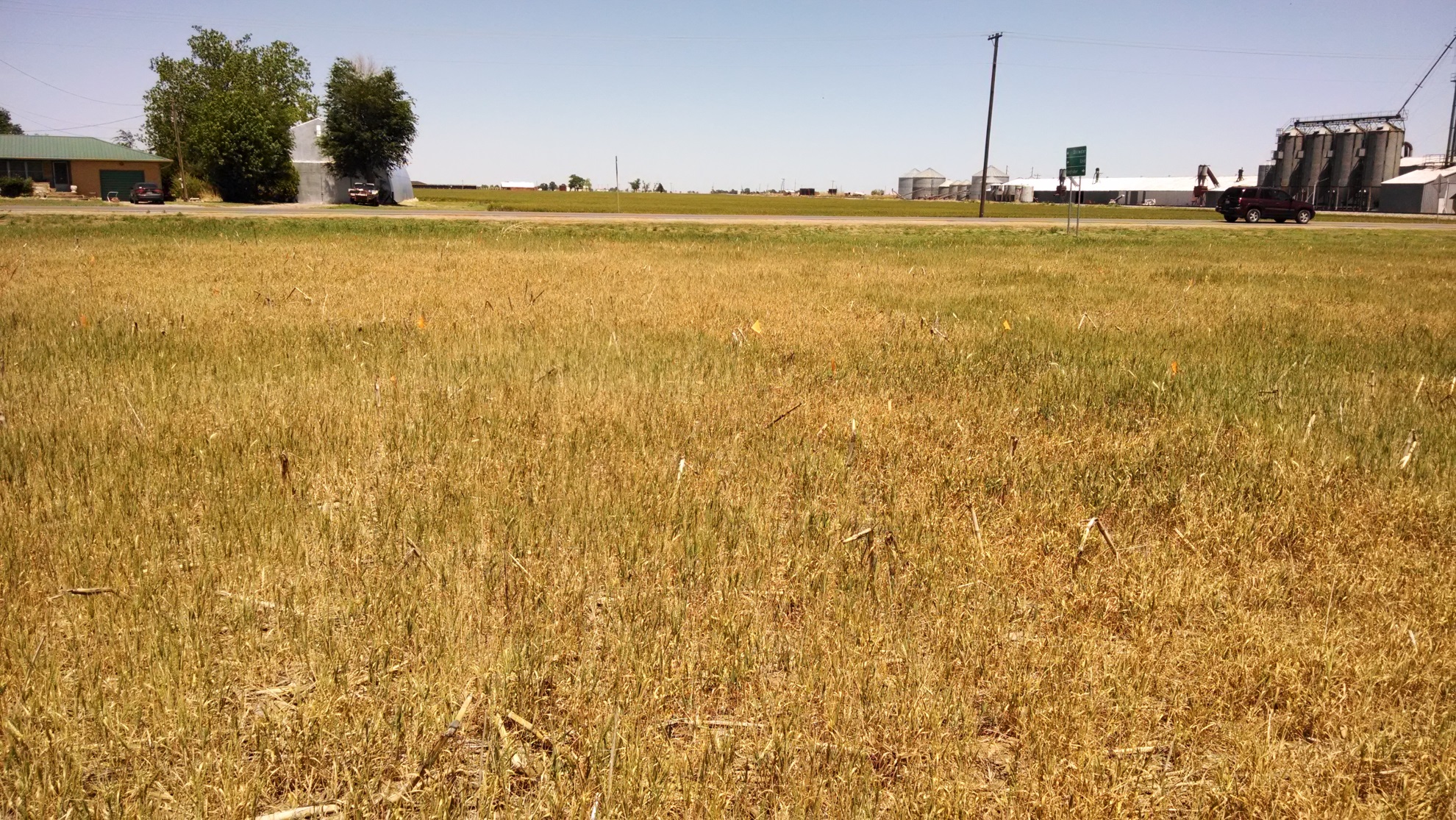 Depth Placement of Sidedress N
Surface, 3”, and 6” deep Sidedress N at V4
Rates of 40, 80, and 120 lb N/ac
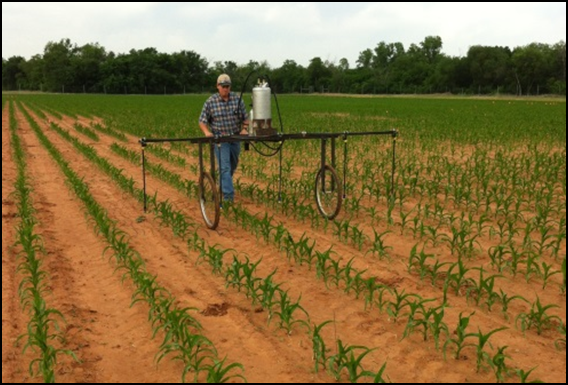 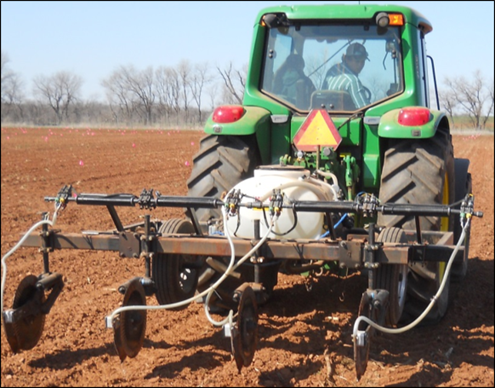 Drought tolerance in corn
Wheat
 y = 0.99x + 64.5
 R2 = 0.44
 P = 0.34
Barley
 y = 1.15x + 38.9
 R2 = 0.80
 P = 0.10
N rich Indicator Crop for Corn
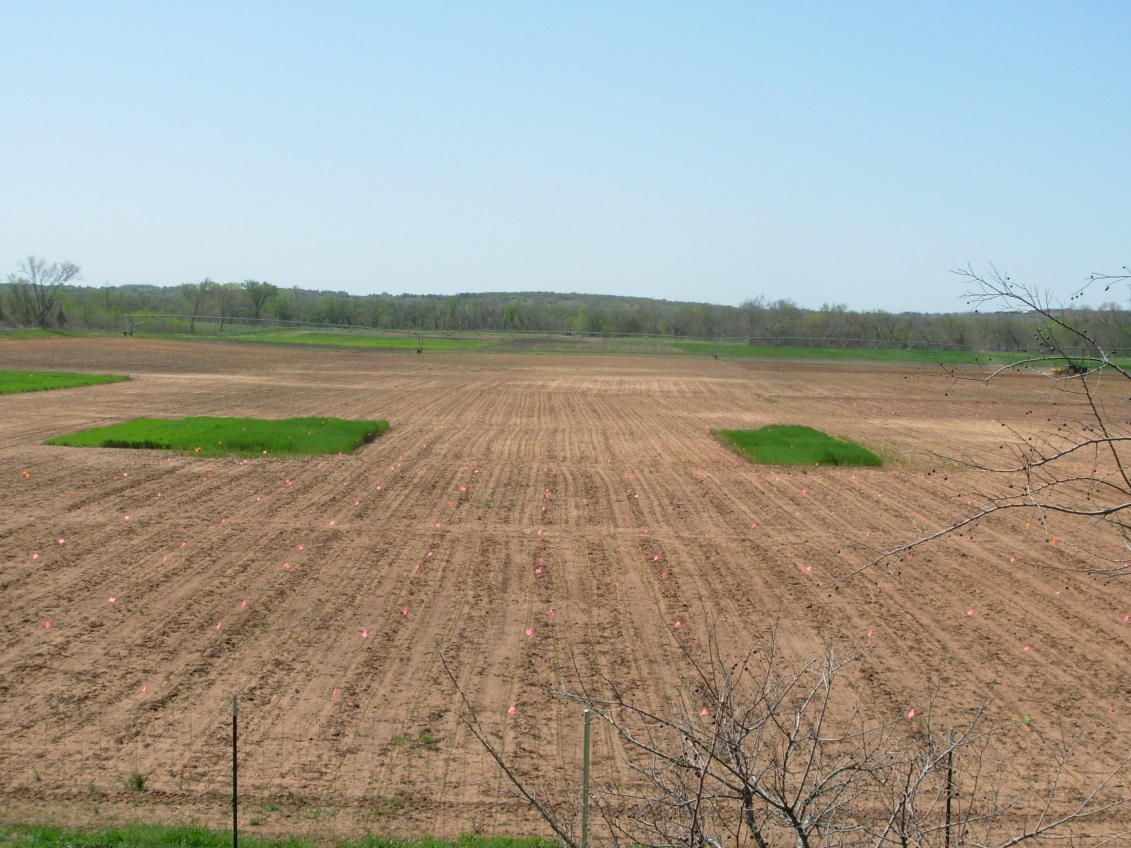 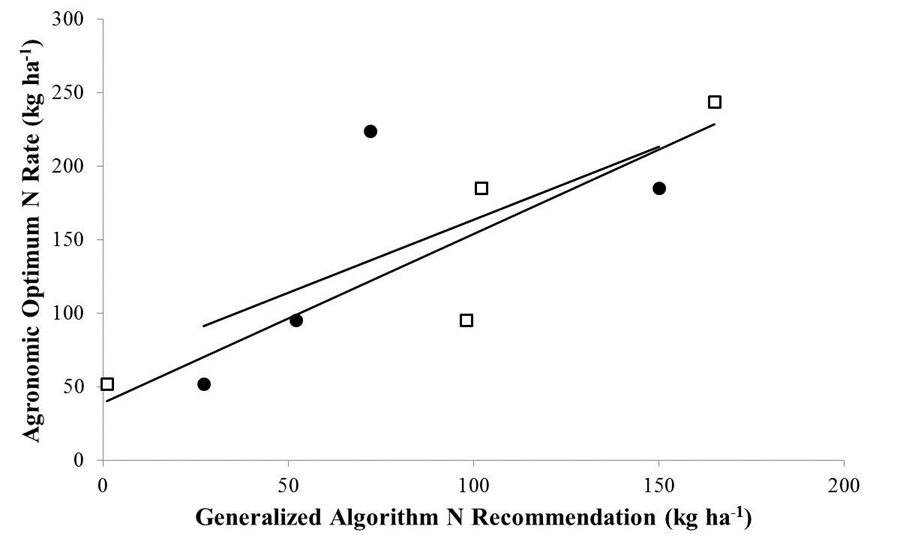 SB Algorithm UpdateWheat, Corn, Sorghum
2010-present (20 wheat sites)
Preplant N (Yield Potential): 0-200 lbs N/ac
Topdress N (Algorithm Validation): 0-125 lb N/ac
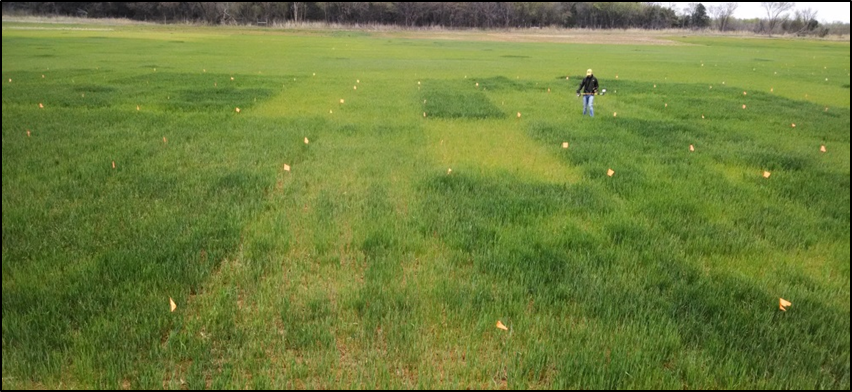 South Central Great Plains Winter Wheat N Algorithm
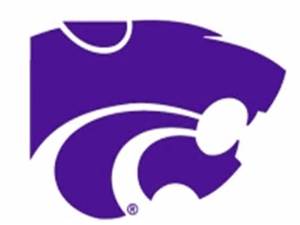 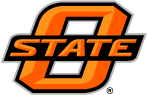 http://nue.okstate.edu/SBNRC/mesonet.php
Option 3: Winter Wheat, South Central Great Plains
Preplant N Distance Placement in Corn
 1 day
 1 day
LCB Dryland- 2009
LCB Irrigated - 2009
Hennessey - 2013